GAME
«ANIMALS»
Пояснительная записка
Данная  дидактическая игра является моей авторской разработкой. Благодарю Интернет сайты (слайд №49), в которых содержался полезный материал, который лег в основу моей работы.

***
 Игру можно использовать как дополнительный материал, так и на уроках, с учащимися 2-3 классов (в зависимости от уровня владения английским языком учеников).
Игра помогает детям усвоить лексику по теме «Животные», а также повторить правила: единственное и множественное число имен существительных.
Данная игра была разработана для учеников 3 б класса МБОУСОШ №61 г.Тулы, обучающихся по учебнику Enjoy English 3 (3 класс) Биболетовой М.З., Денисенко О.А., Трубаневой Н.Н. - Обнинск: Титул,  2012.
Цели:
систематизация знаний по теме «Множественное число существительных»
формирование умений анализировать, устанавливать причинно-следственные связи
воспитание личностных качеств, обеспечивающих успешность творческой деятельности (активности, увлеченности, целеустремленности, настойчивости, наблюдательности, волевых качеств, интуиции, сообразительности, самостоятельности)
Правила игры:
Дополните предложение (вместо многоточий вставьте подходящее слово).
Запусти первый слайд игры, щелчком  правой кнопки мыши, затем, курсором мышки выберите одно из трех предложенных слов, если ответ правильный – увидите в новом слайде слово «Yes»,  для перехода к следующему заданию требуется выбрать «Yes» и щелкнуть правой кнопкой мышки. Игра продолжается. В конце игры вы увидите слово «Congratulations!».
 При неправильном ответе, вы увидите в новом слайде  слово «No», выбираете курсором «No» и щелкаете правой кнопкой мыши. Вам предлагается снова выполнить   задание, с которым вы не справились.
 По этому принципу построены дальнейшие задания в игре.
Спасибо за внимание!
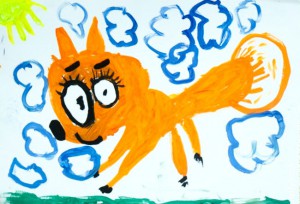 It is … .
a)a lion
b)a fox
c) camels
Yes
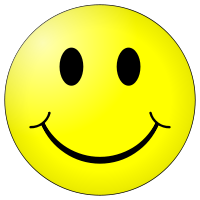 No
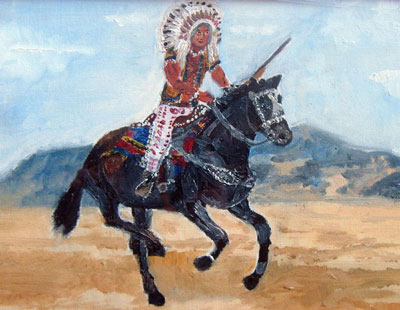 It is … .
a)a horse
b) tigers
c)a tiger
Yes
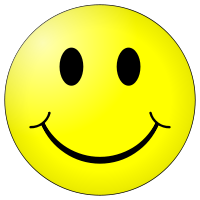 No
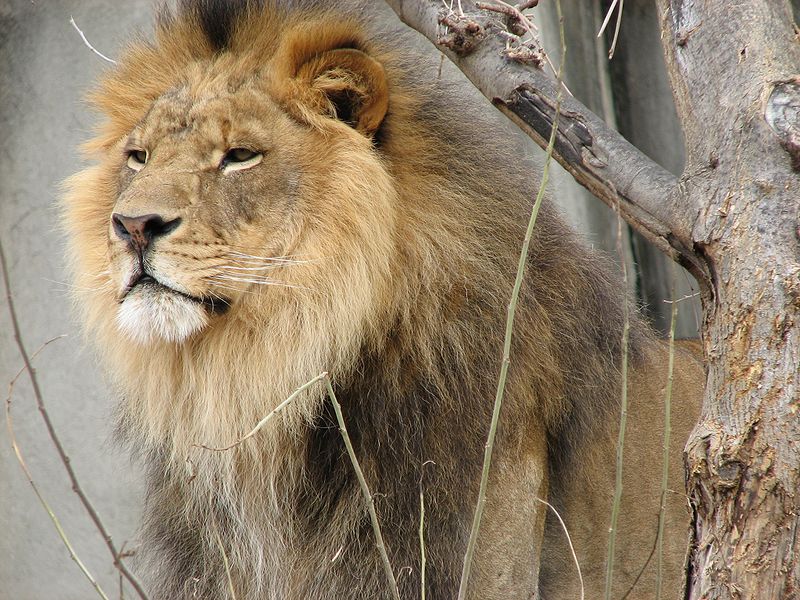 It is … .
a) a lion
b) pigs
c) a tiger
No
Yes
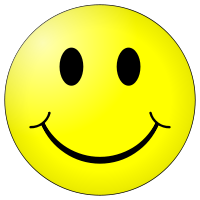 It is … .
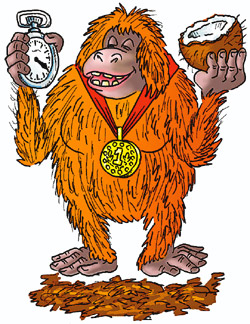 b)a fox
c) cats
a)a monkey
No
Yes
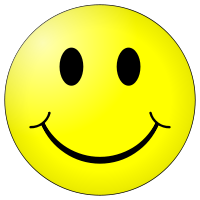 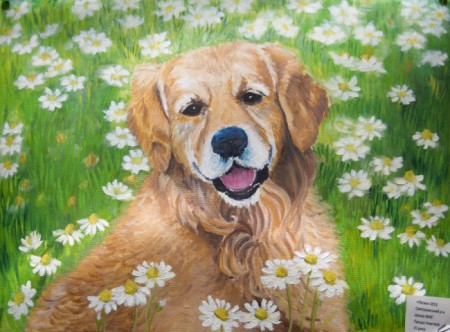 It is … .
c)a dog
a) cats
b)a hen
No
Yes
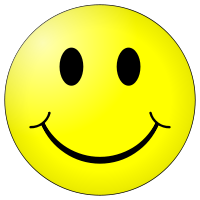 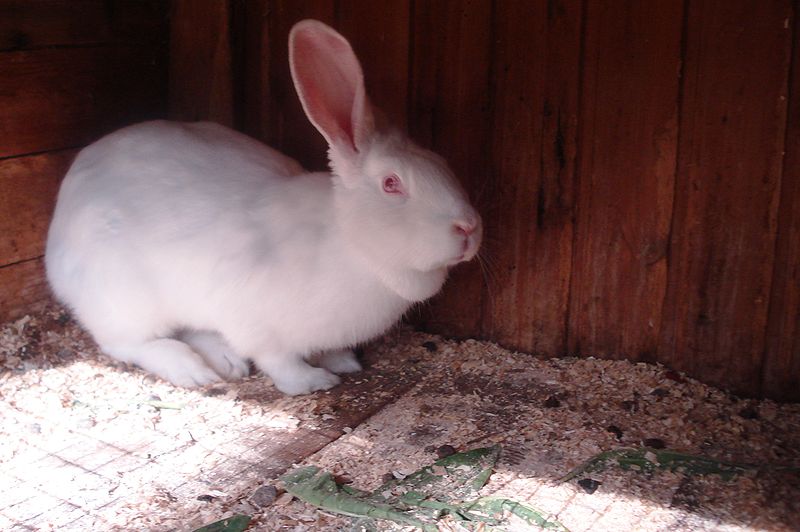 It is … .
a) hens
b)a crocodile
c)a rabbit
No
Yes
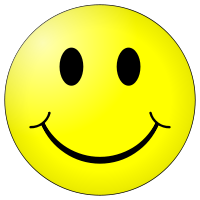 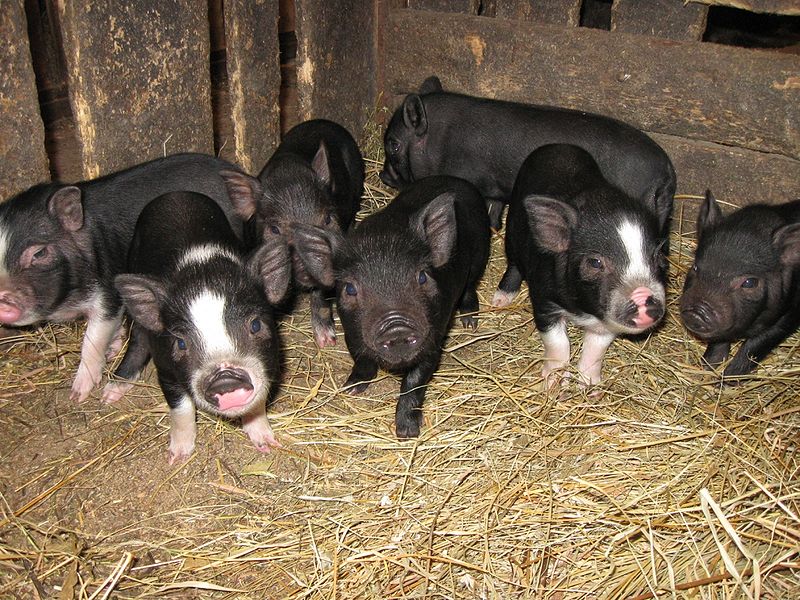 They are … .
a)a monkey
a) hens
b) pigs
No
Yes
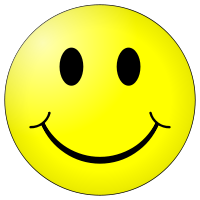 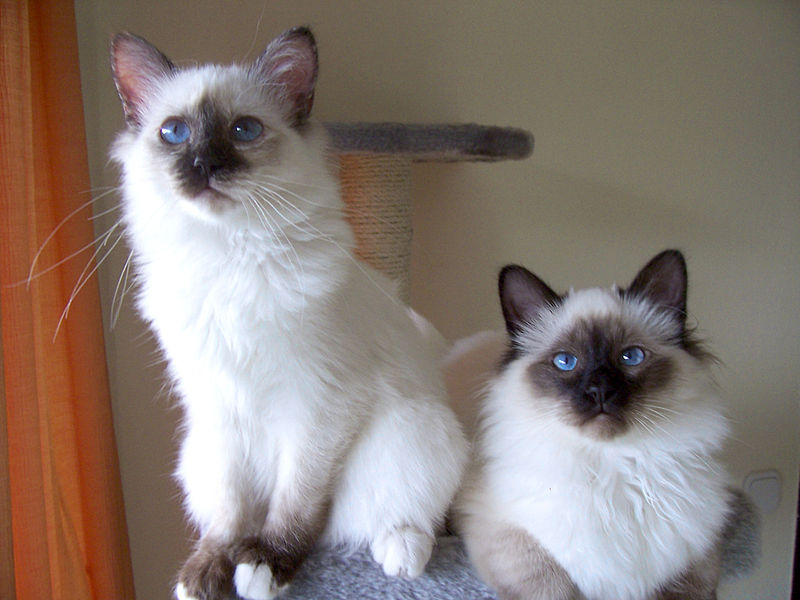 They are … .
a)a cat
b)a crocodile
c) cats
No
Yes
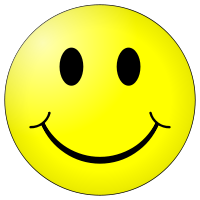 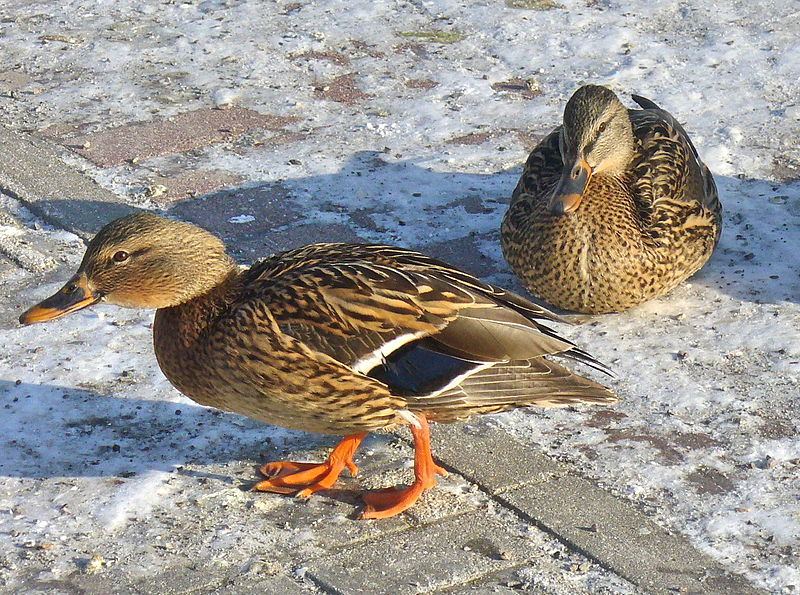 They are … .
a)a monkey
b) a duck
c) ducks
No
Yes
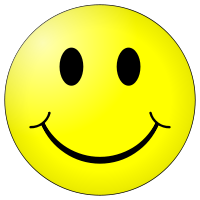 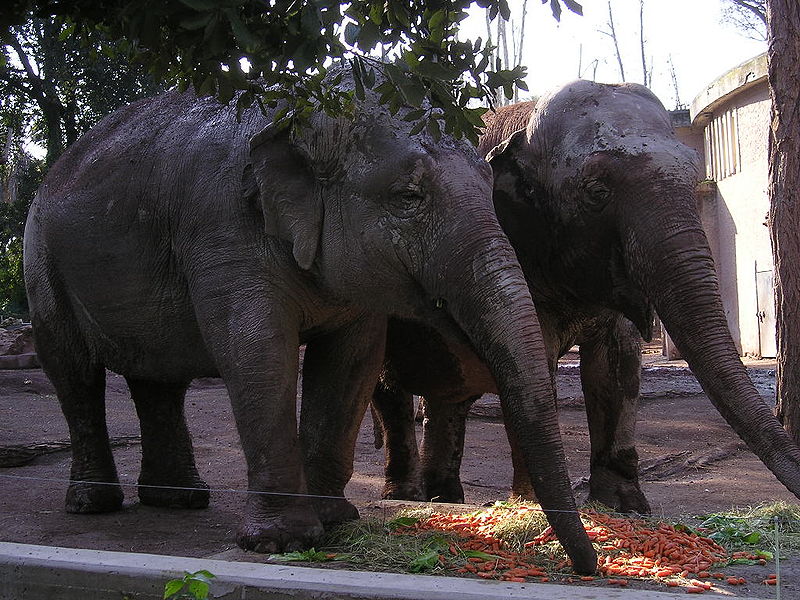 They are … .
a)a dog
a) parrots
c) elephants
Yes
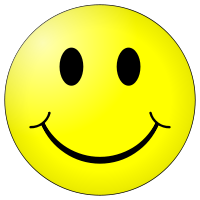 No
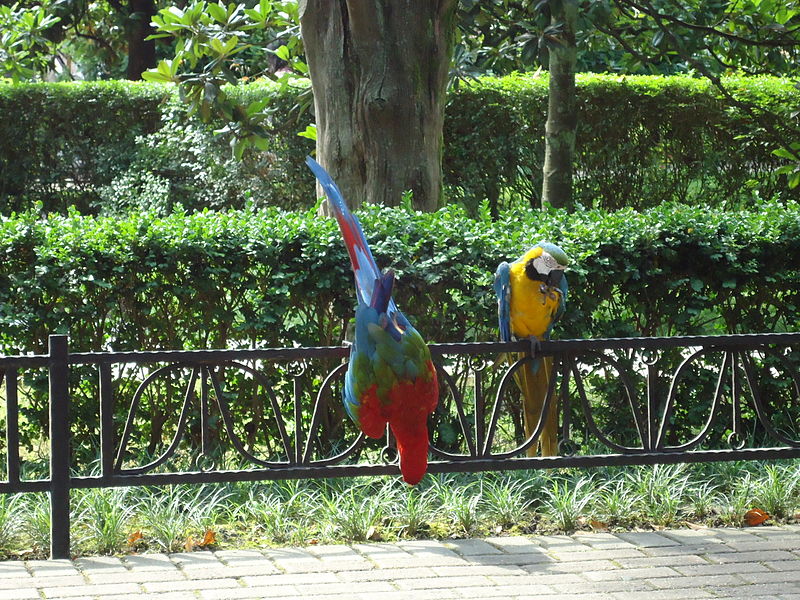 They are … .
a)a parrot
b) parrots
c) lions
Yes
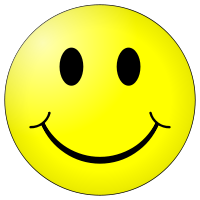 No
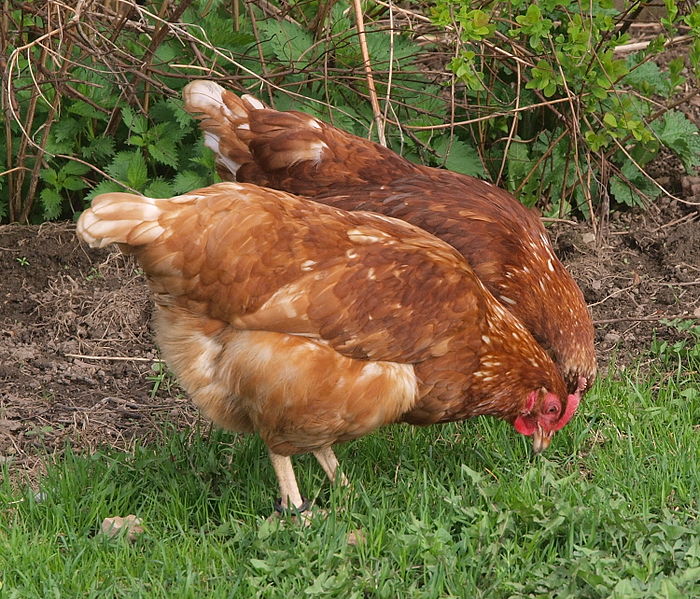 They are … .
a)a hen
c)a rabbit
a) hens
Yes
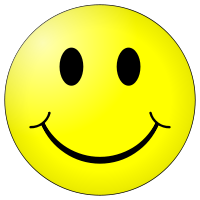 No
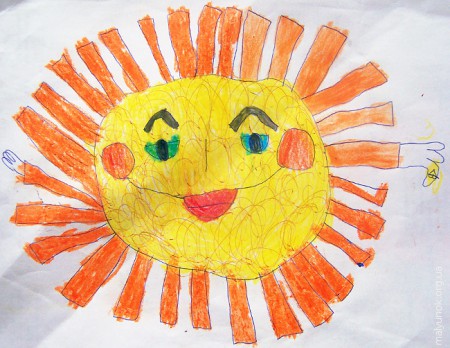 Congratulations!